Tutkinnon suorittaneen väestön koulutusaste alueittain 2022
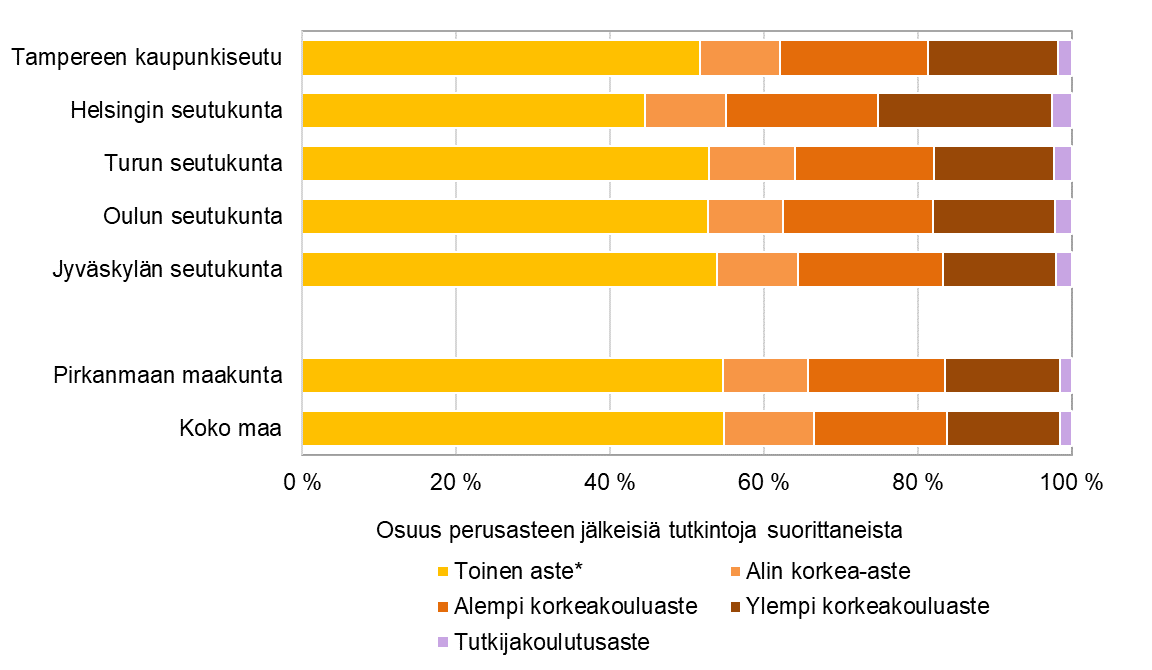 * sisältää erikoisammattikoulutusasteen
SeutuNet        
Vuoden 2023 aluerajat 
Lähde: Tilastokeskus
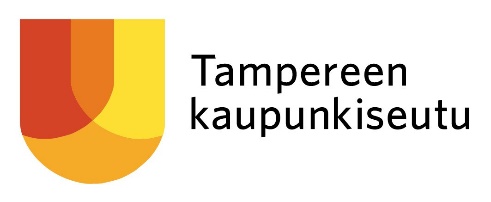